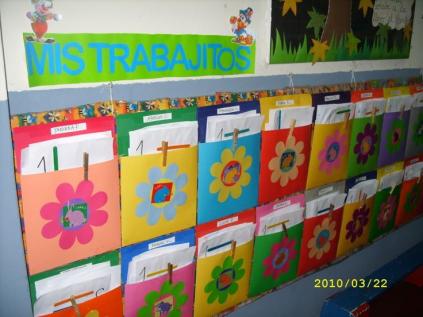 ORDENANDO PERTENENCIAS
Tarea Nº 4
Clase 3º F
30 de Septiembre 2020
AE: Recepciona y despide a los niños y las niñas en un ambiente grato y seguro, de acuerdo a su edad, grado de madurez y autonomía, respetando la diversidad sociocultural de las familias en estas y otras instancias de encuentro y comunicación.
Actividades que debe realizar
Comparten experiencias previas sobre manejo y cuidado de las pertenencias de los párvulos que cuentan con participación de los niños y las niñas y sus familias.
Registran un listado de 10 actividades de colaboración en la que participan los padres y/o apoderados.
Investigan en centros educativos los métodos que usan para organizar y resguardar las pertenencias de los párvulos.
Proponen diversas alternativas de modelos para el cuidado y registro de materiales y pertenecías según nivel seleccionado.
Responsabilidad Profesional
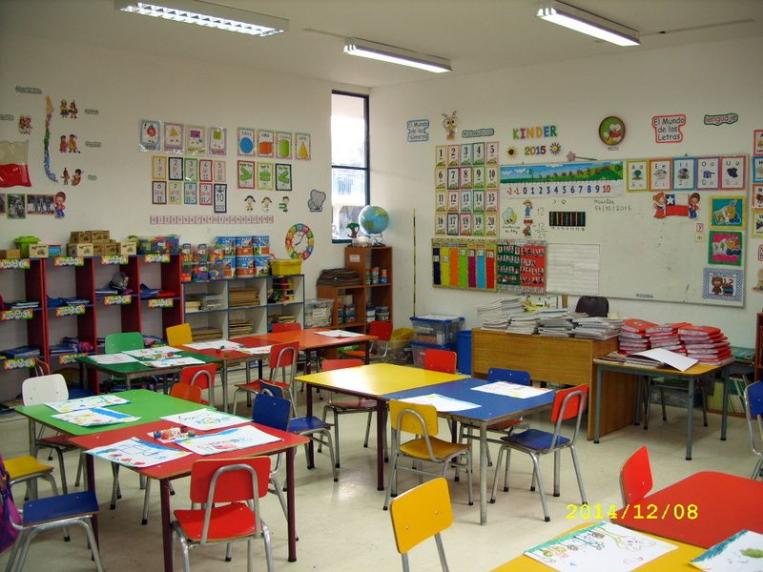 Responsabilidad Profesional
Recepción de materiales escolares.
Organización de materiales escolares.
Distribución de materiales escolares.
Organización de materiales personales en la sala y en el baño.
Organización de material diario, para ser utilizado en el día y organizado después de su uso.
Revisión diaria del material, para reposición, evaluar su estado.
Rotular la sala con etiquetas.
Cambiar paneles informativos.
Responsabilidad Profesional
Organización de planillas de datos para registro de materiales, recibos de dinero, material, etc.
Comunicación directa con padres y/o apoderados a la hora de recibir y despedir a niños/as.
Organización de trabajo en conjunto con padres y/o apoderados.
Decoración de la sala.
Rotular materiales.
Entre otras actividades.
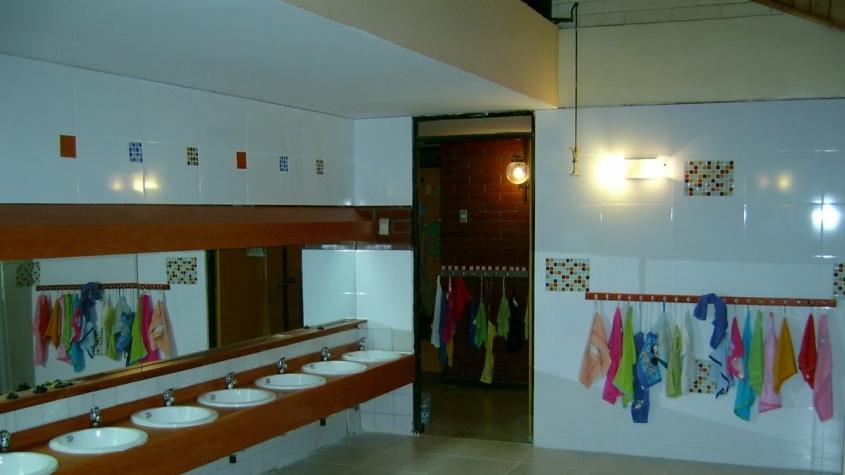 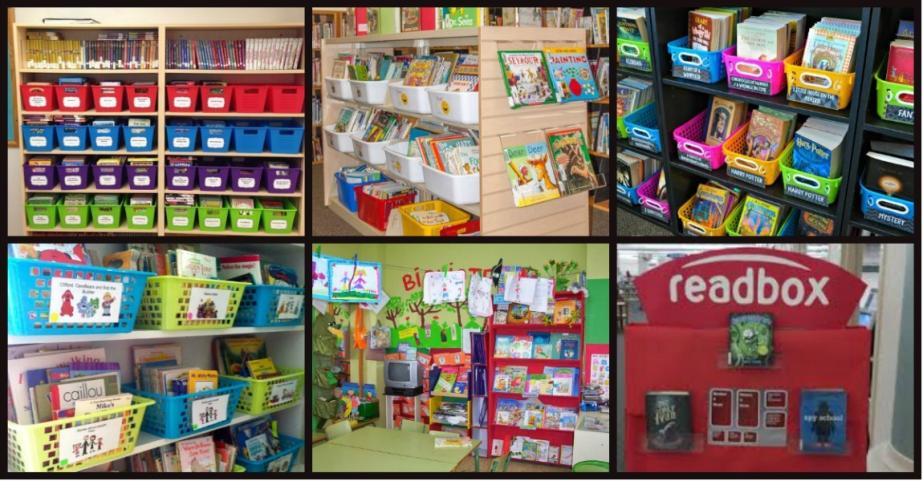 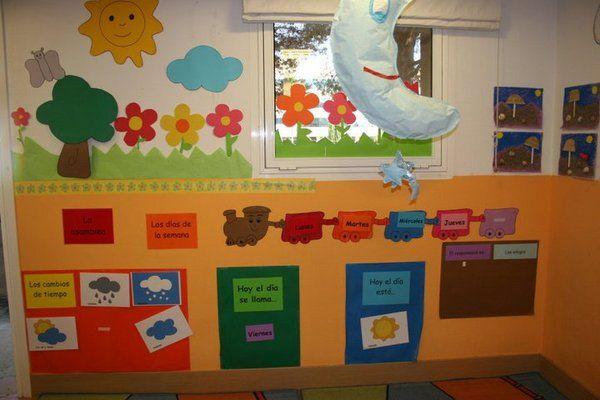 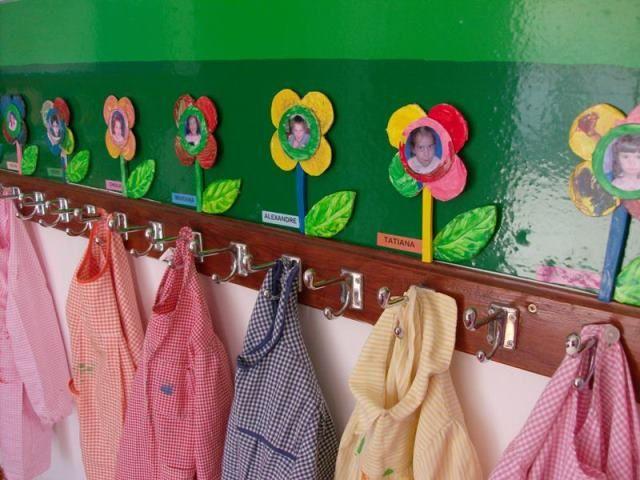 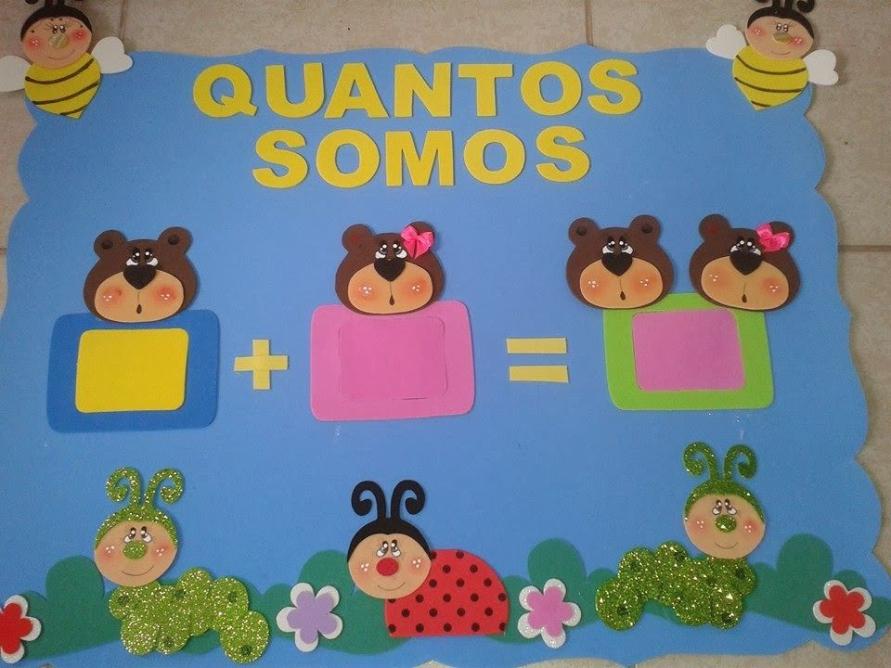 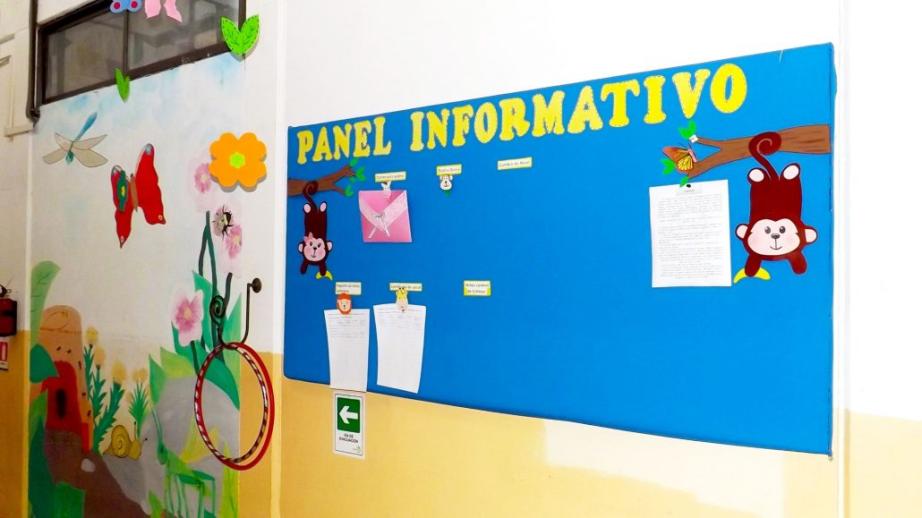